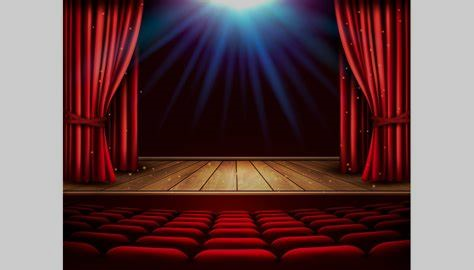 Design Drama
What can I watch? 
Virtual tour of The Globe Theatre
https://www.shakespearesglobe.com/discover/about-us/virtual-tour/#virtual-tour-online
National Theatre Online
Disney +: Hamilton, Into the Woods, Annie
Prime: The Greatest Showman, Everybody’s Talking About Jamie, Cats
Netflix: Les Miserables, Phantom of the Opera, Footloose, School of Rock
Where can I visit?
The Regal, Tenbury Wells
The Courtyard, Hereford
The Conquest Theatre, Bromyard
Birmingham Repertory Theatre
The Globe Theatre, London
What can I read?
The Oxford Illustrated History of Theatre
Any play by Mark Wheeler
Girls Like That and other plays for teenagers by Evan Placey
Noughts and Crosses: Oxford Modern Playscripts